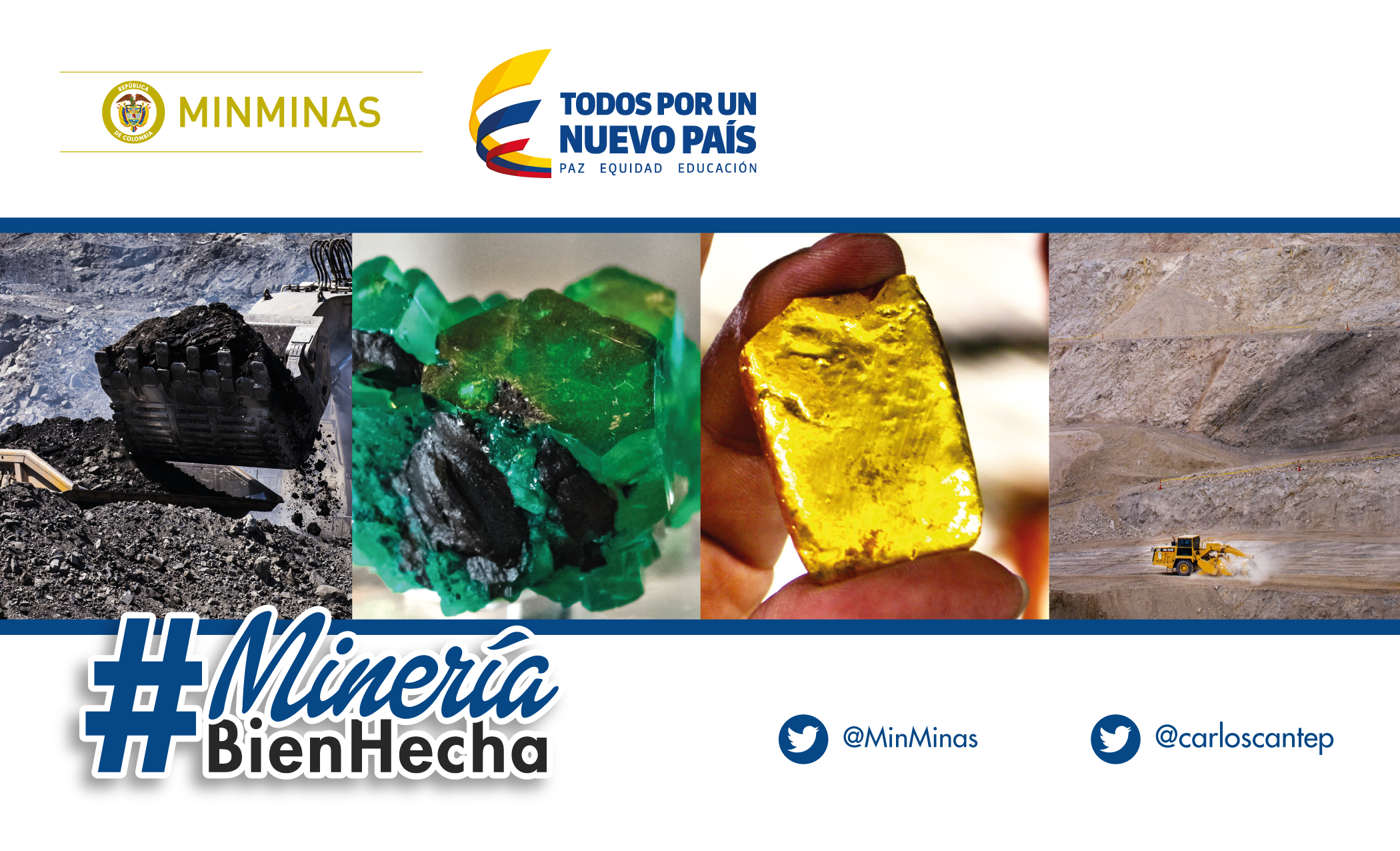 PEQUEÑA MINERÍA EN EL MUNDO
80 países
Tienen PEQUEÑA MINERÍA
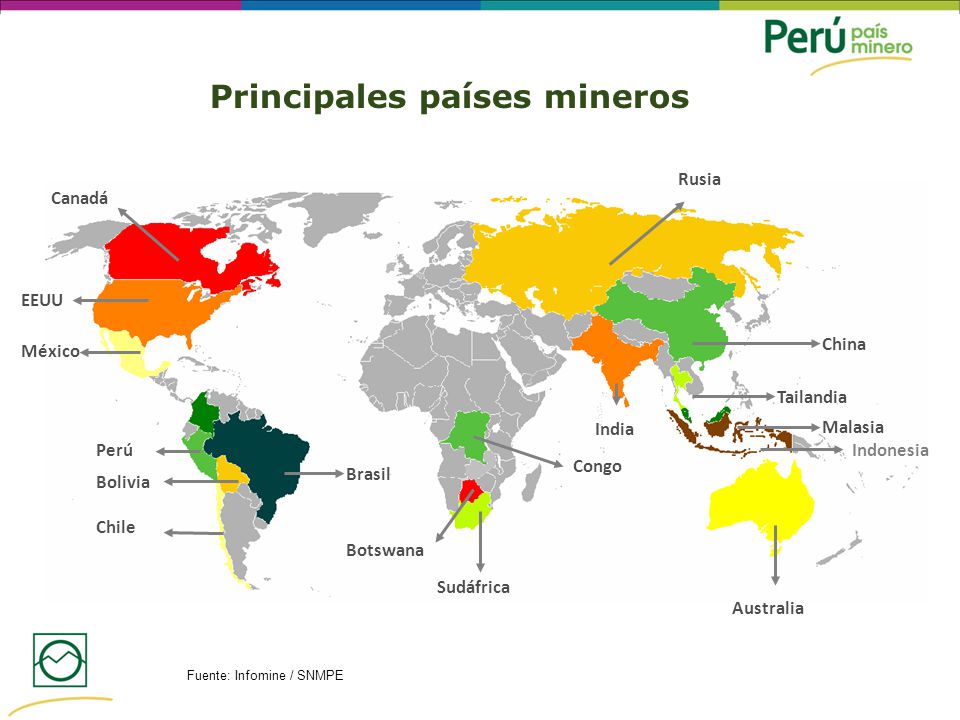 100 millones
De personas dependen económicamente de la actividad artesanal
SUMINISTRO DE PRODUCCIÓN ARTESANAL
Solo 
7 millones
Viven de la minería industrial
Fuente: Banco Mundial (2013)
80%
 ZAFIRO
20%
 ORO
20%
DIAMANTES
*Mayor influencia: zonas rurales de países en vía de desarrollo
LA PEQUEÑA MINERÍA EN COLOMBIA
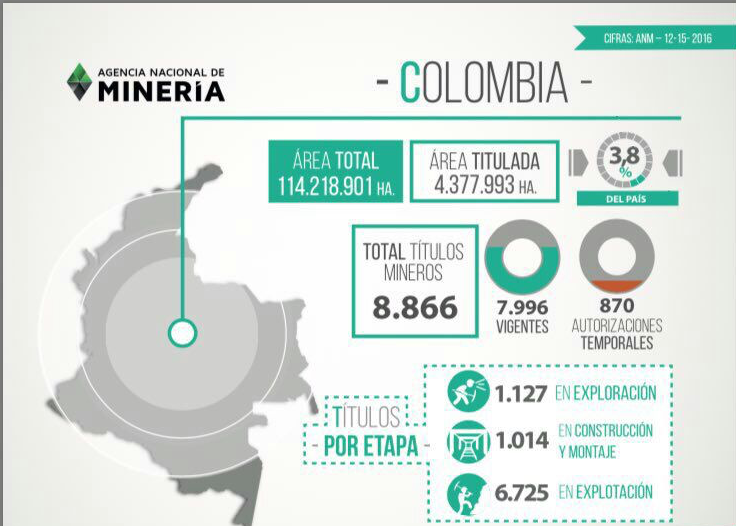 9.000
Títulos mineros
64%
Pequeña minería
Empleo
350.000
directos
1,7
Millones de empleos
*Por cada empleo directo se generan 4 indirectos
LA PEQUEÑA MINERÍA EN LA PRODUCCIÓN
DISTRIBUCIÓN PRODUCCIÓN
EVOLUCIÓN DE LOS BAREQUEROS REPORTANDO PRODUCCIÓN DESDE LA IMPOSICIÓN DE TOPES - 2017
AÑO 2016 VS. ENE-AGO 2017
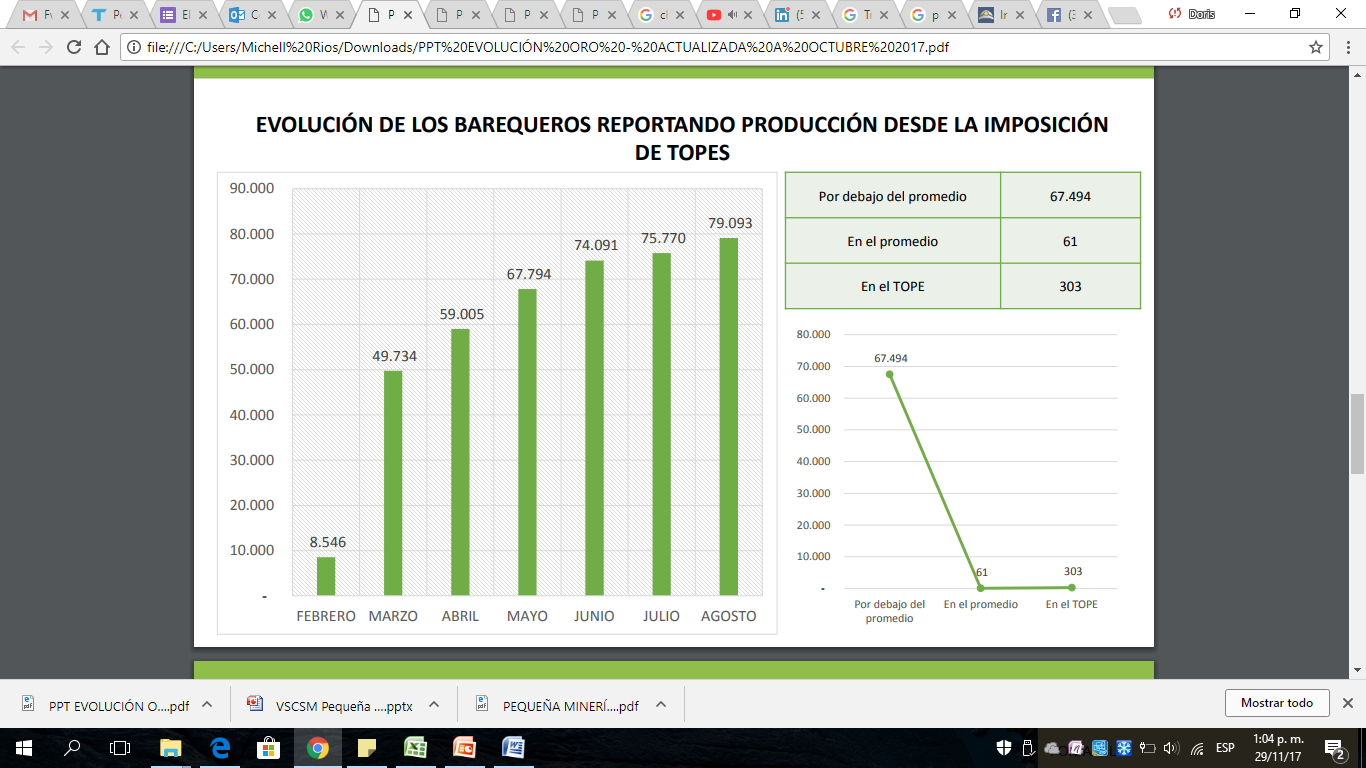 Fuente: ANM
Herramientas para la Formalización
TRANSPARENCIA EN LA MINERÍA ARTESANAL
Retos y oportunidades

Obtener información sobre la minería artesanal y en pequeña escala, principalmente orientada a evaluar el estado de la información y generar una propuesta sobre el potencial de la información a ser incorporada en los reportes anuales EITI.

Cómo incorporar la minería artesanal y de pequeña escala en los informes anuales de EITI Colombia, orientada al cumplimiento del estándar EITI. Nota guía #21

Generar información objetiva para que el grupo multipartícipes pueda evaluar la pertinencia de incorporar el segmento de la pequeña minería y en qué dimensiones.

Conocer los roles y responsabilidades del gobierno, empresas y sociedad civil frente a la MAPE (identificar los intereses, necesidades y los alcances de estos actores)

Contar con un análisis de institucionalidad sobre las demandas / peticiones de la MAPE respecto a trámites, tiempos, normatividad.
[Speaker Notes: Reconocer que la Mape existe…]
GRACIAS
Carlos Andrés Cante
Viceministro de Minas